A good strategy for doing well on all tests is for you to take the packet and re-type all the information/answers; even if you already wrote them down you need to do this. 

Then go back and highlight. After that go back with a red pen and write some notes for yourself, underline, put stars beside important facts, etc. 

I guarantee this will help you!!!

You can also print up the PowerPoint - print it with 6 slides per a page so you don't use so much paper. Then go through the slides. Read them and highlight. 

Additionally,  use colored flash cards to help you review. Separate different topics by color. Put information about each famous person on the pink cards. Put information about famous countries / regions/ empires on blue cards. Put vocabulary words on yellow cards. Put another topic , such as  Catholic Church beliefs and requirements on the green cards. Remember – each person, vocab word, etc. needs its own card. 

Doing all of this will build up your confidence and you will feel so much better about taking the test. It's a great way for the information to stay in your mind.
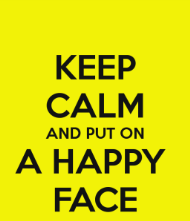 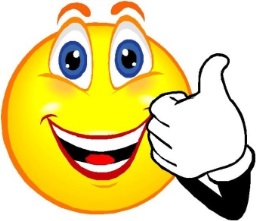